Universidade Federal do Rio Grande do Norte
Centro de Ciências Exatas e da Terra
Coordenação do Curso de Graduação em Geofísica
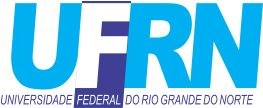 DEFESA DE RELATÓRIO DE GRADUAÇÃO EM GEOFÍSICA (GEF-0161)
Título:
Aplicação da batimetria multifeixe na caracterização da plataforma continental.
Autora:
Naira Freire Barbosa
Banca Examinadora:
Profa. Helenice Vital (DG/UFRN – Orientadora)
Prof. Moab Praxedes Gomes (DG/UFRN)
Prof. Josibel Gomes de Oliveira Junior(DGEF/UFRN)
Data: 21 de Dezembro de 2015 – Horário: 14:00h
Local: Auditório do Laboratório de Geologia e Geofísica do Petróleo